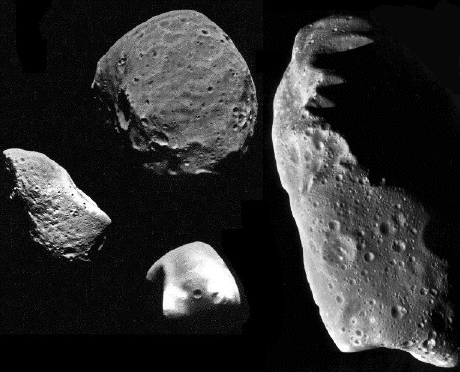 Астероиды
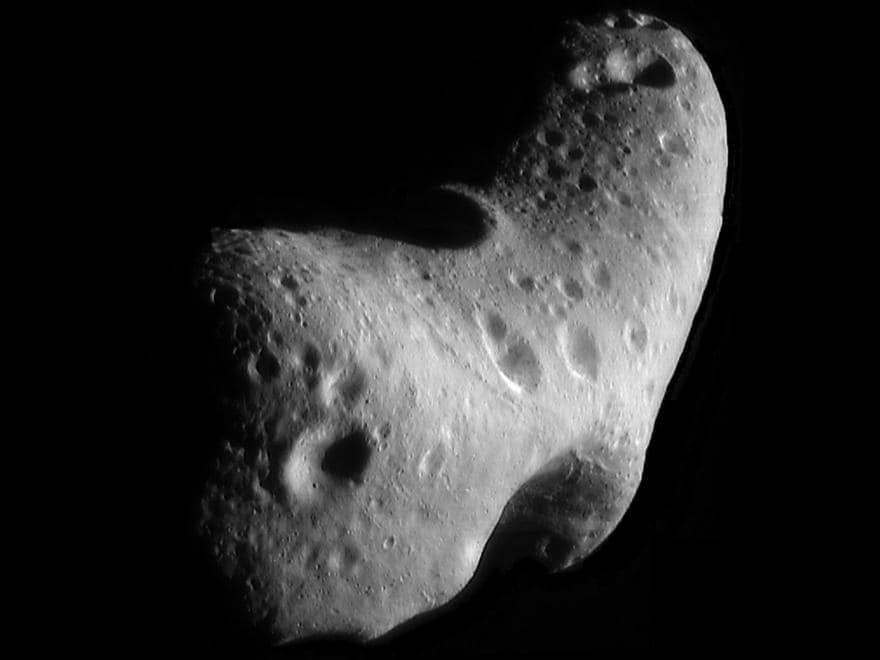 Астероид Эpoc
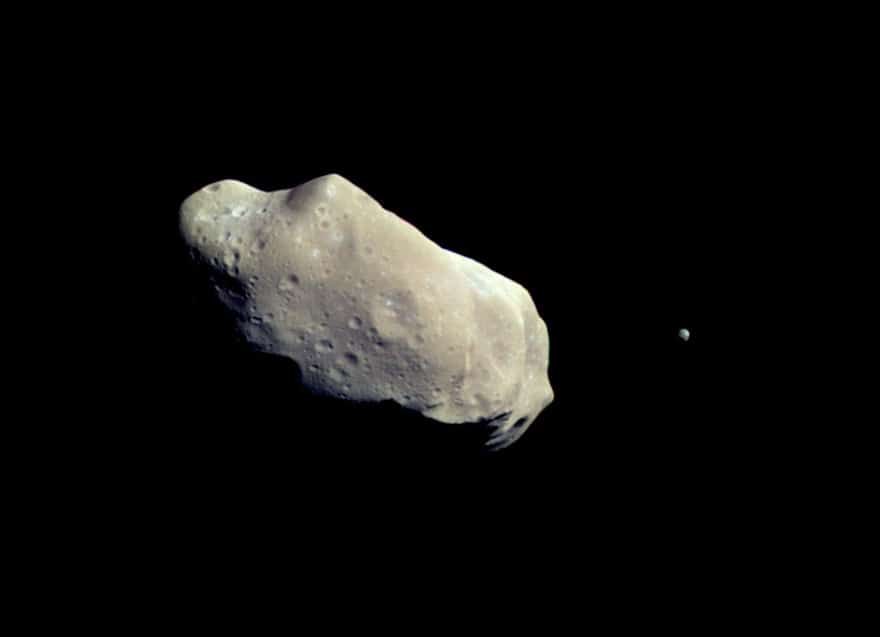 Астероид Ида
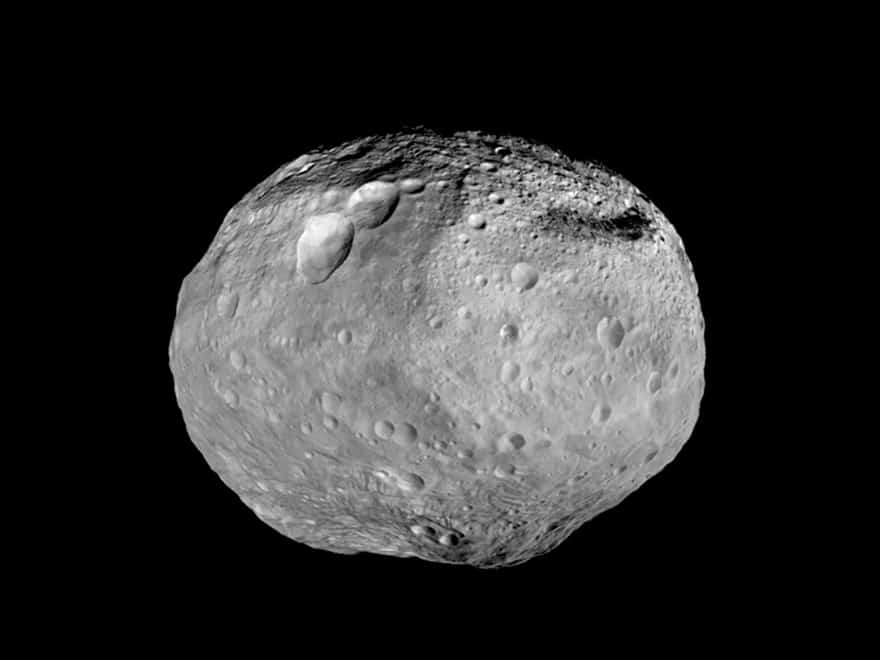 Самый крупный астероид главного пояса астероидов
Астероид Веста
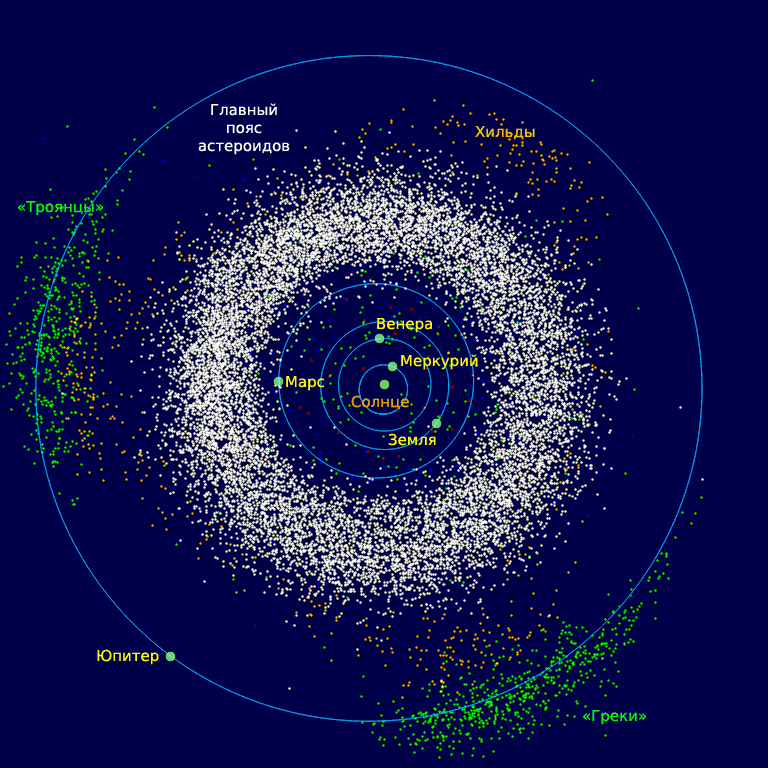 Главный пояс астероидов
Хильды
«Троянцы»
Марс
Солнце
«Греки»
Юпитер
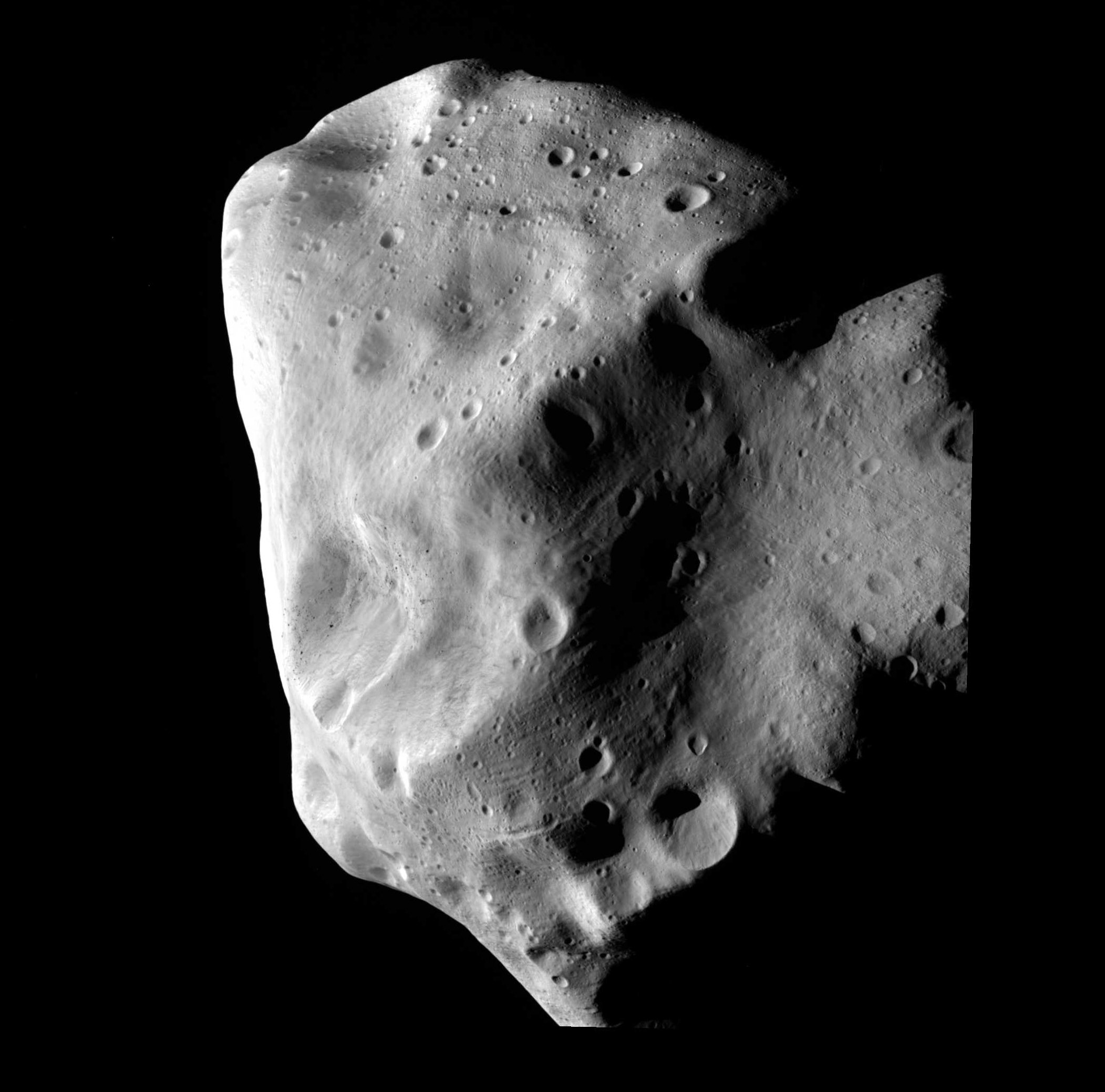 Астероид Лютеция
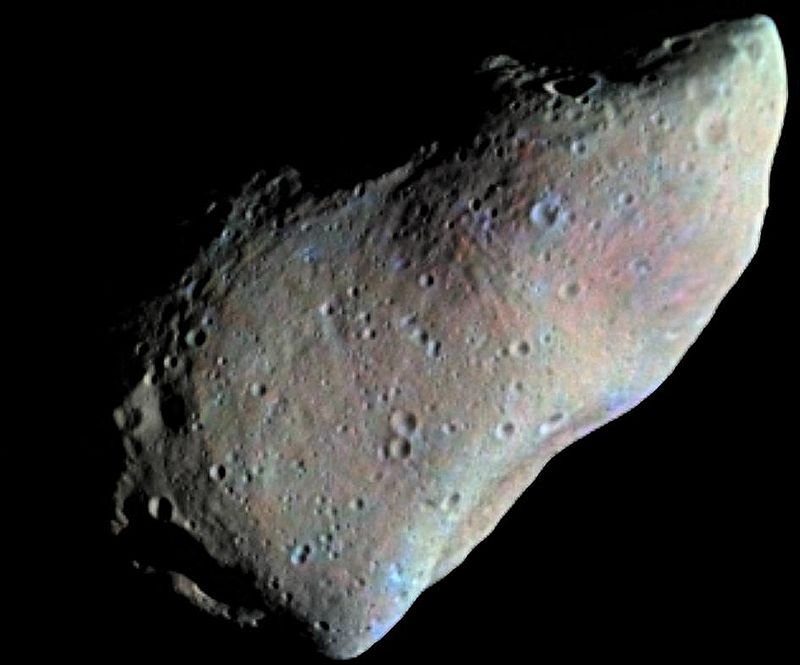 Астероид Гаспра
Астероид с самым большим наклоном орбиты
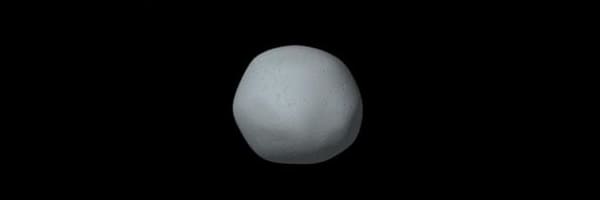 Астероид Паллада
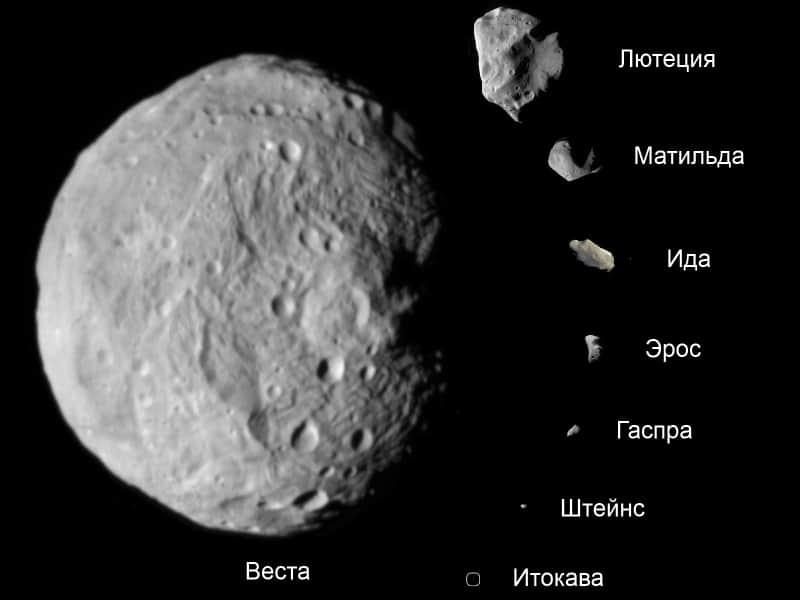 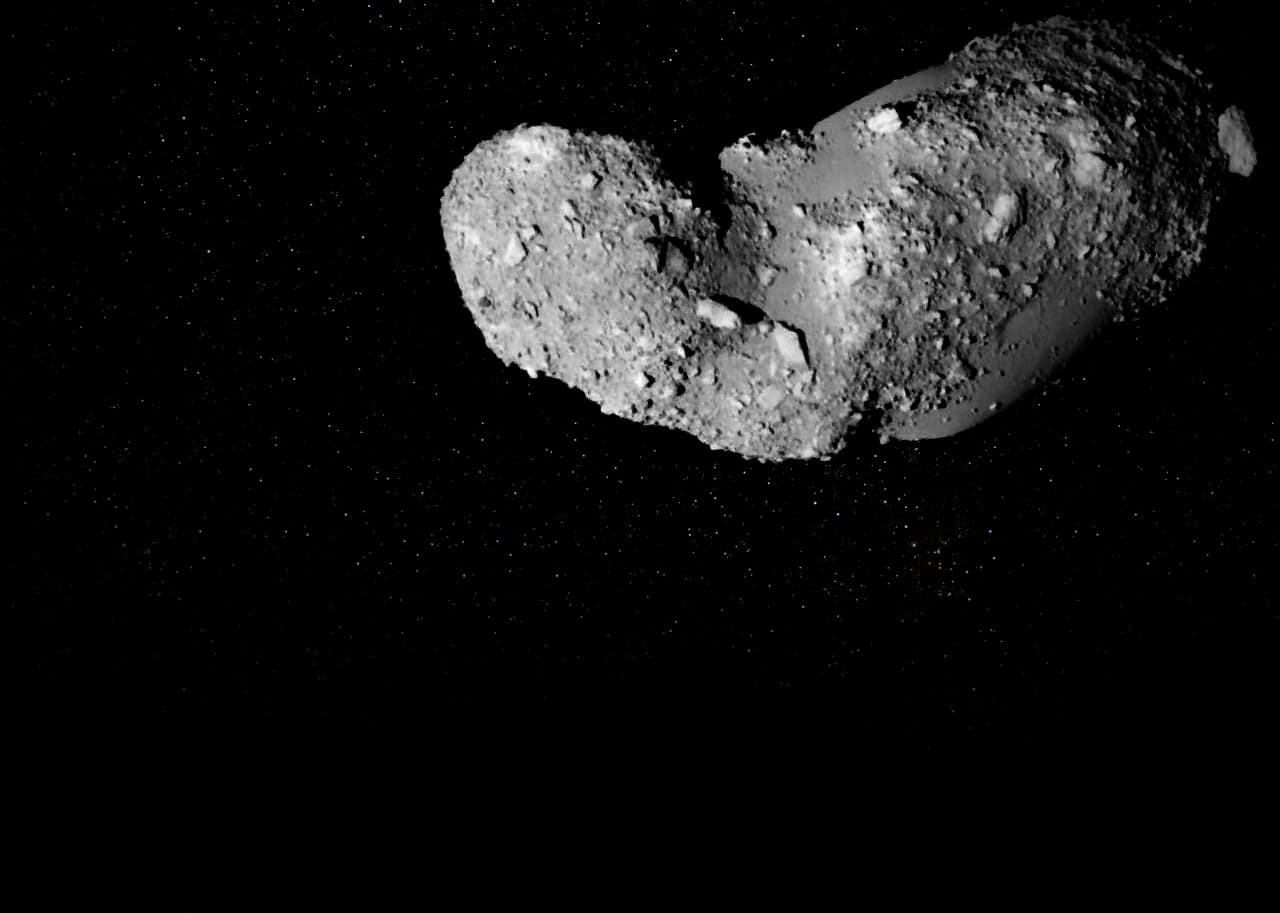 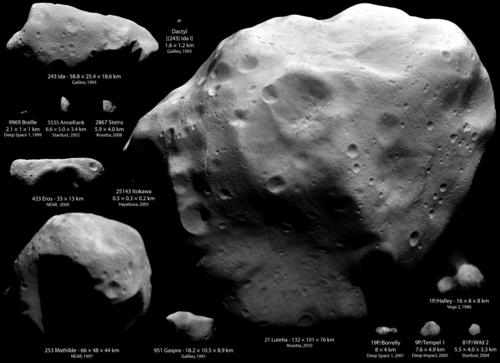 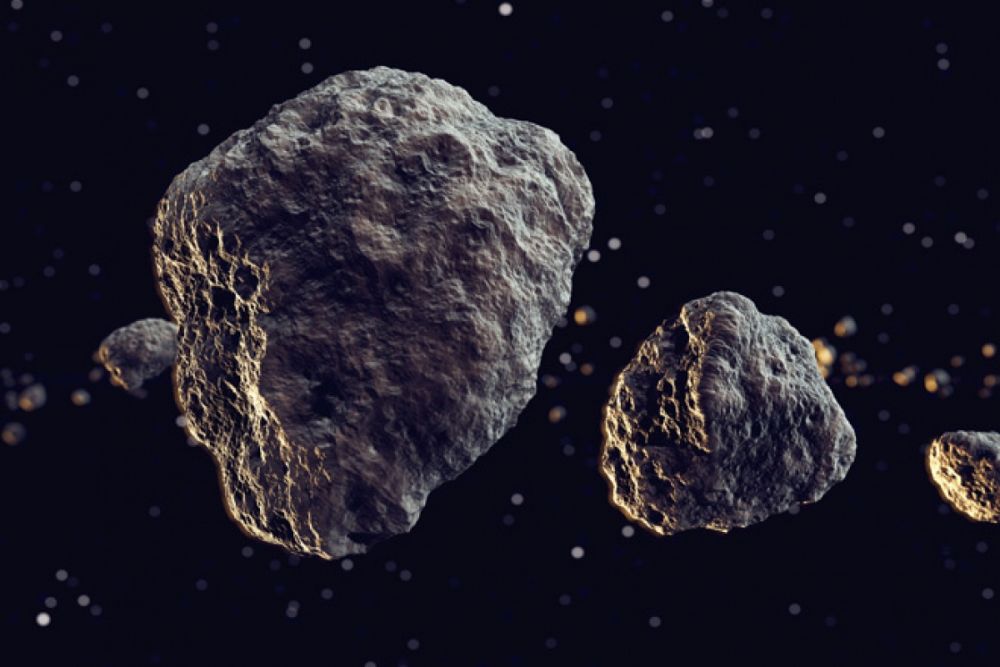 Спасибо 
за 
внимание
Ресурсы
https://ru.wikipedia.org/wiki/%D0%90%D1%81%D1%82%D0%B5%D1%80%D0%BE%D0%B8%D0%B4